СЕМИНАР«Использование современных образовательных технологий в музыкальном развитии детей дошкольного возраста»Туркина Екатерина Евгеньевна, музыкальный руководитель филиала МБОУ «Берзниковская средняя школа»детский сад №2 «Катюша»февраль, 2021г.
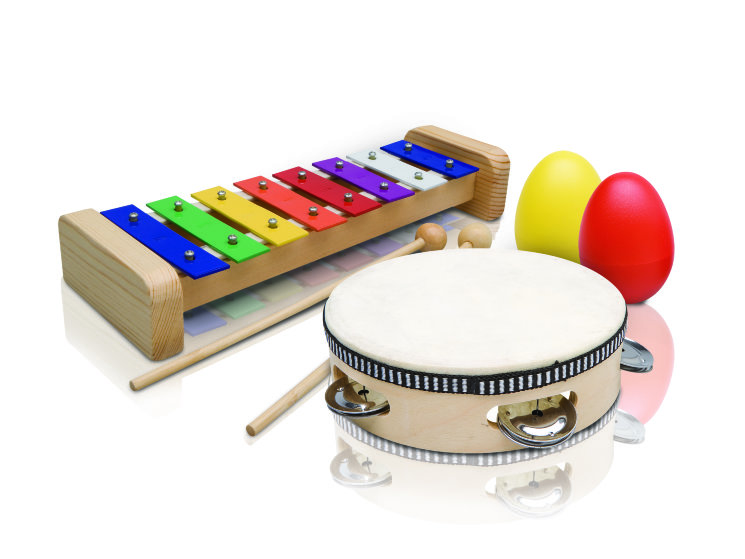 Элементарное музицирование - метод развития музыкальности и творчества у детей.

Элементарное музицирование - форма коллективной музыкально- творческой деятельности, – это опыт движения и речи, опыт слушателя, композитора, исполнителя, опыт общения, творчества и самовыражения, опыт переживания музыки, как радости и удовольствия (Т. Э. Тютюнникова, автор методики «Элементарное музицирование»)

Элементарное музицирование - практическая деятельность, а не абстрактно-интеллектуальная или «созерцательная».
Современные образовательные технологии:
информационно-коммуникативные технологии


игровые технологии


мнемотехника


квест-игра


технология исследовательской деятельности.
ИКТ-технологии
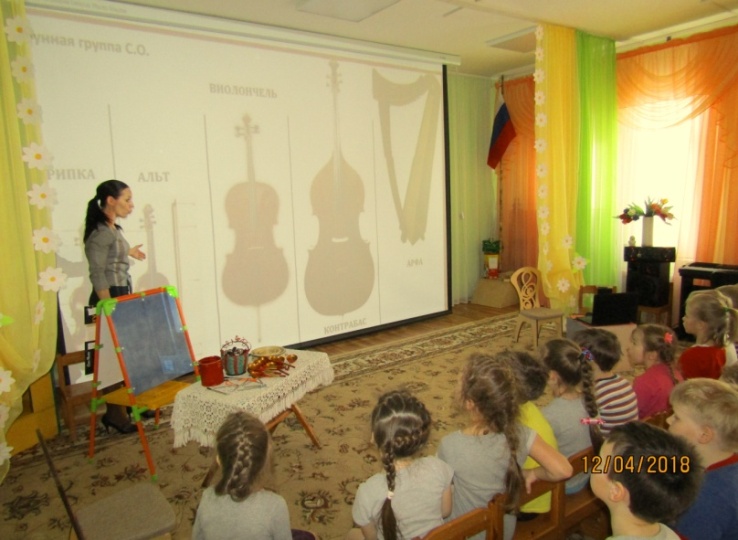 Состав симфонического оркестра
Беседа «Трудовые песни»
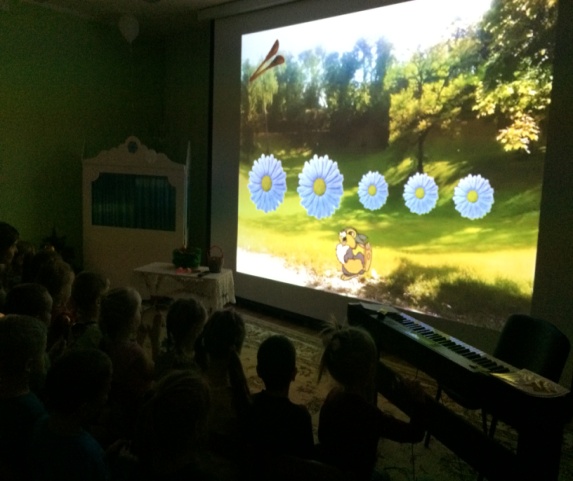 Оркестр с помощью анимации
Игровые технологии
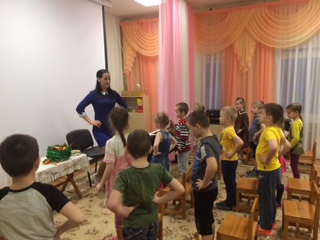 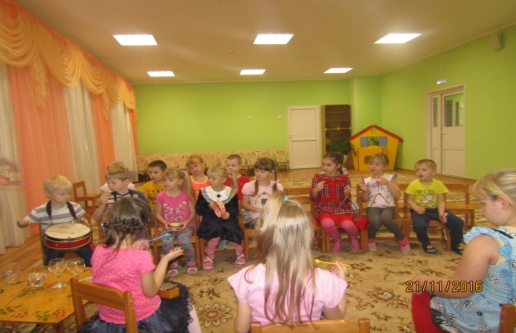 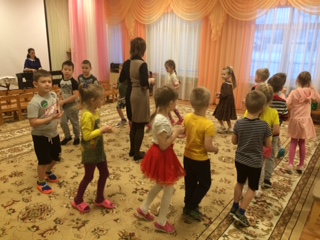 Импровизация «Живой оркестр»
Озвучивание сказки
Игра со звоночками
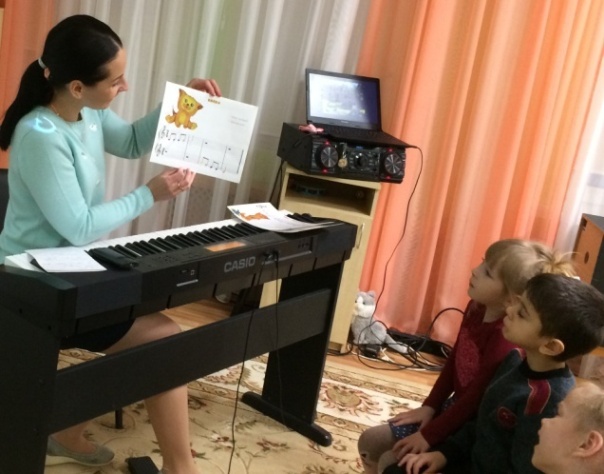 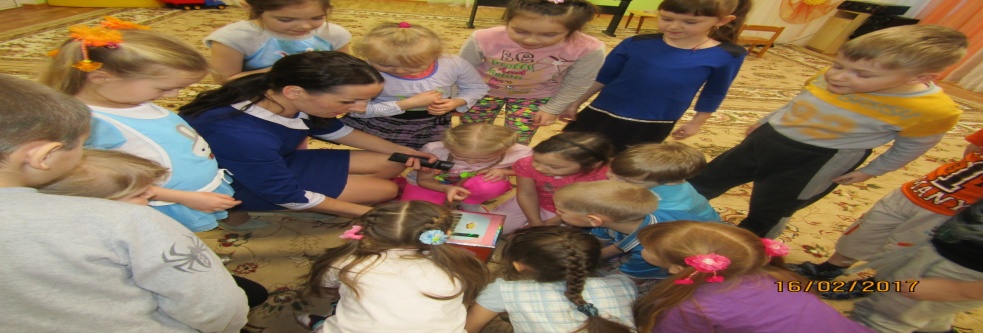 Игровое распевание
Игра с ритмическим кубиком
Игра с бубном
Технология исследовательской деятельности
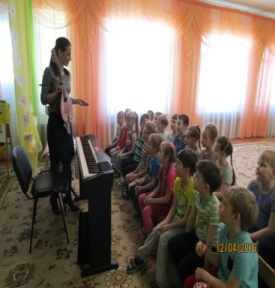 Для чего у инструмента внутри пустота?
Как изменится звук, если налить воды?
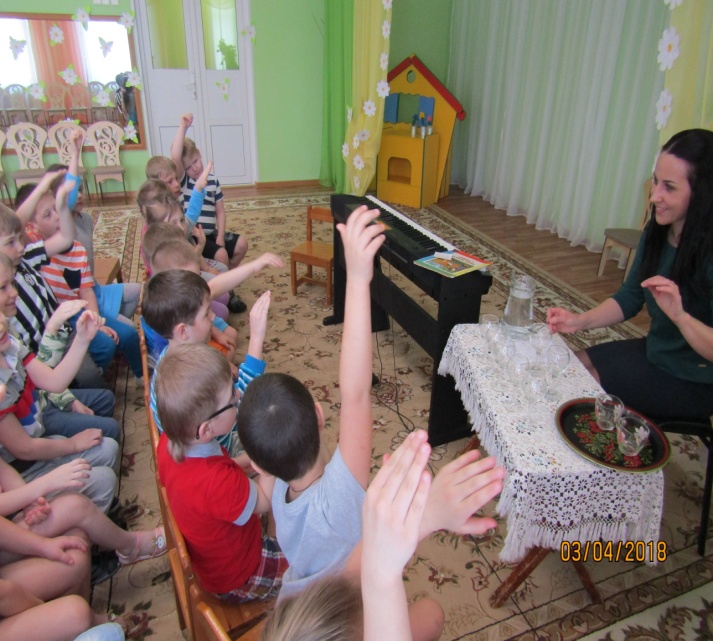 Мы пытаемся спеть хрустальные нотки
Мнемотехника
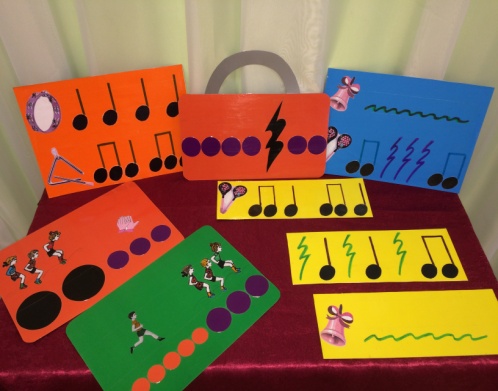 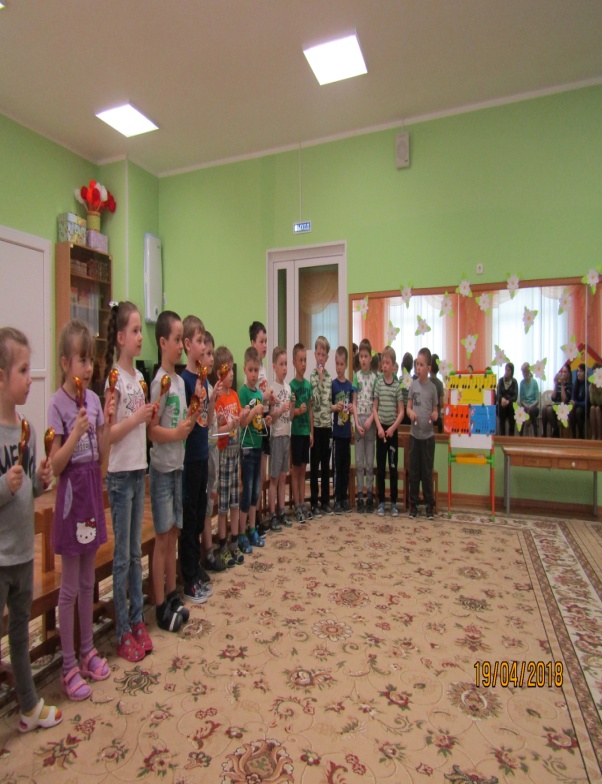 Оркестровые партии
Музицируем
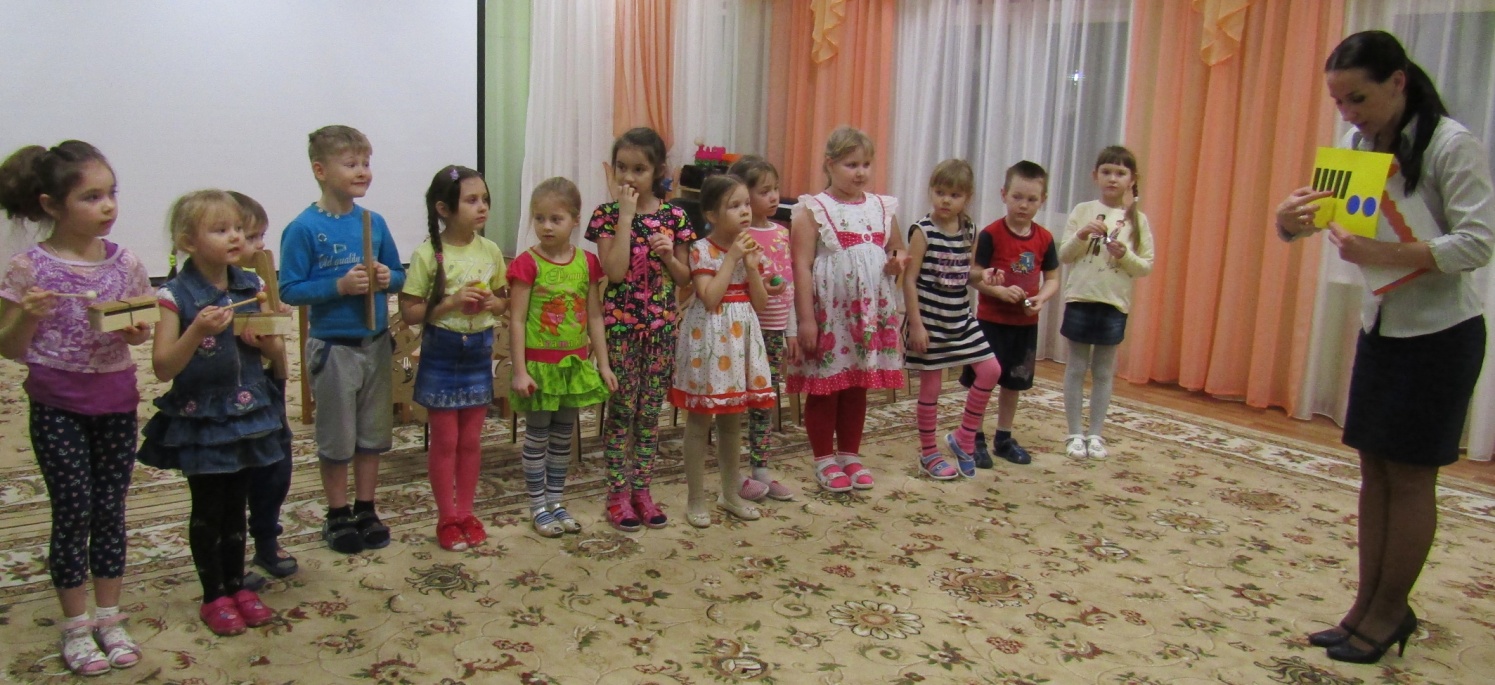 Разучивание оркестровых партий по мнемодорожке
Квест-игра
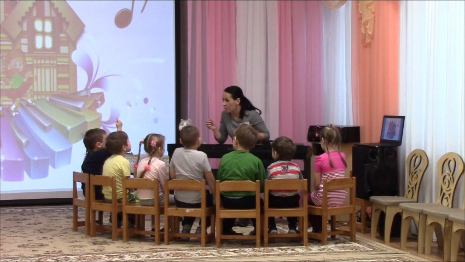 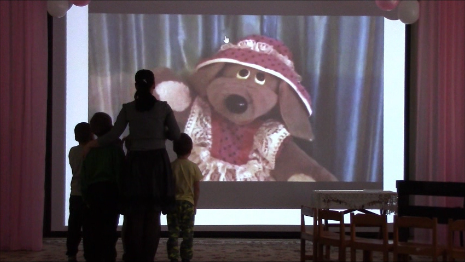 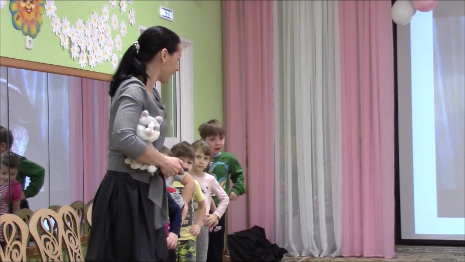 Ищем пути решения
 проблемы
Проходим зашифрованные дорожки
Изольда нам желает неудачи
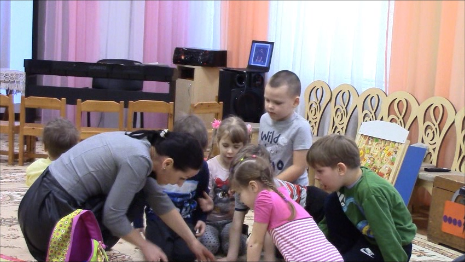 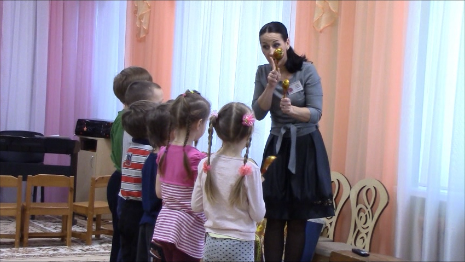 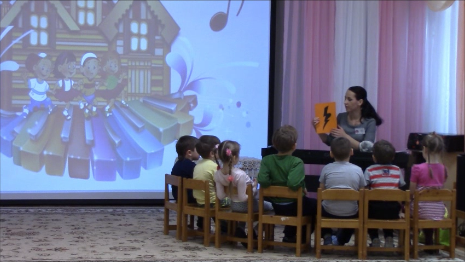 Добываем музыкальные знания
Последнее решающее испытание
Теперь мы знаем этот знак! Мы победили!
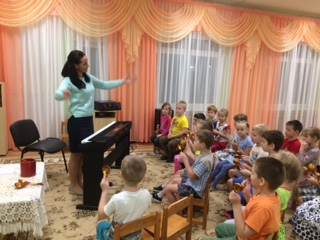 Эксперименты с водой
Благодарю за внимание!
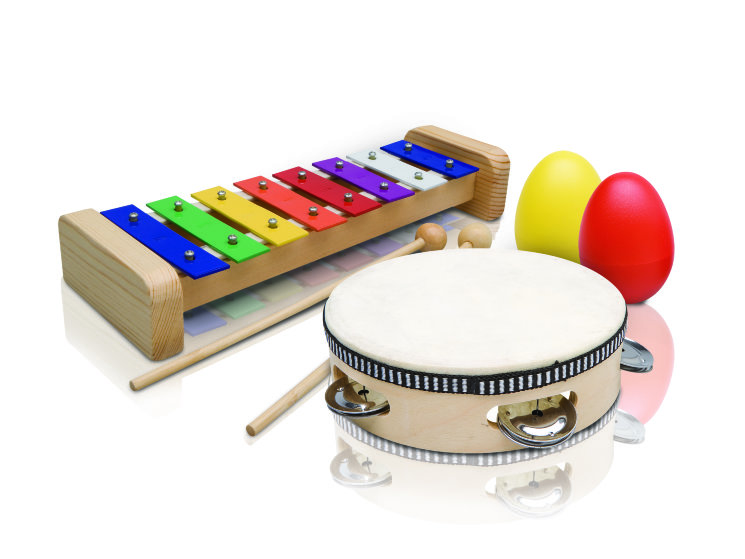